Figure 1. (A) Time course of stimulus presentation and of the magnetic stimulation for both MI and VI tasks. (B) ...
Cereb Cortex, Volume 19, Issue 10, October 2009, Pages 2298–2307, https://doi.org/10.1093/cercor/bhn248
The content of this slide may be subject to copyright: please see the slide notes for details.
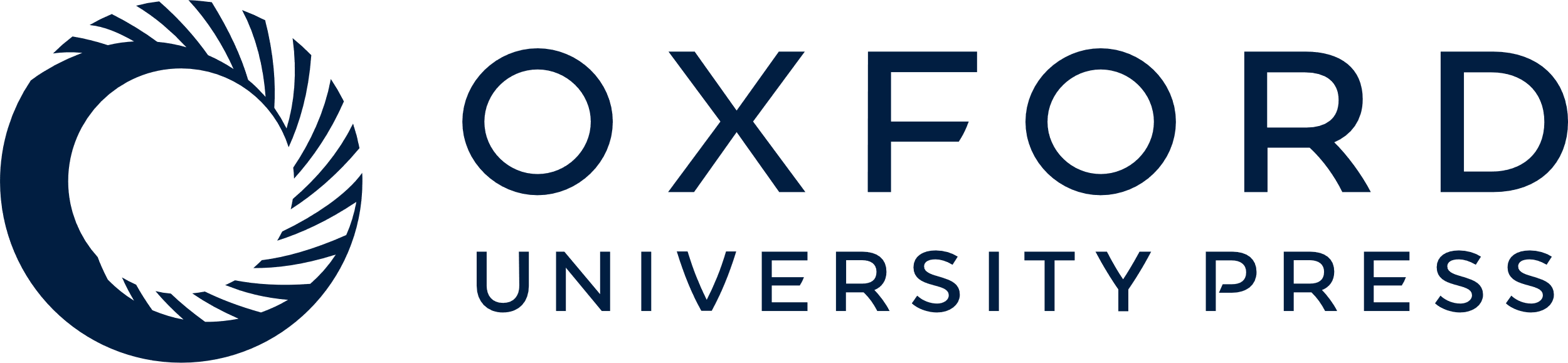 [Speaker Notes: Figure 1. (A) Time course of stimulus presentation and of the magnetic stimulation for both MI and VI tasks. (B) Stimuli used for each task. Upper box: right and left hand posture. Lower box: canonical and mirror letters.


Unless provided in the caption above, the following copyright applies to the content of this slide: © The Author 2009. Published by Oxford University Press. All rights reserved. For permissions, please e-mail: journals.permissions@oxfordjournals.org]